大中票券債券市場展望雙週報
2021/05/03
Peter Tsai
市場回顧
最近二週，美公債10y利率呈現先跌後漲的區間整理走勢。聯準會最新會議決議仍維持購債計畫，且認為近期通膨大部分受到暫時性因素影響。上周五美債10Y收在1.6259%。台灣公債主流券10y利率，由於籌碼有限因素，利率也自高檔下跌，短線氣氛仍有利多頭。台債10y利率收在0.405%，5y最近收在0.255%。
歐債十年期利率走勢圖
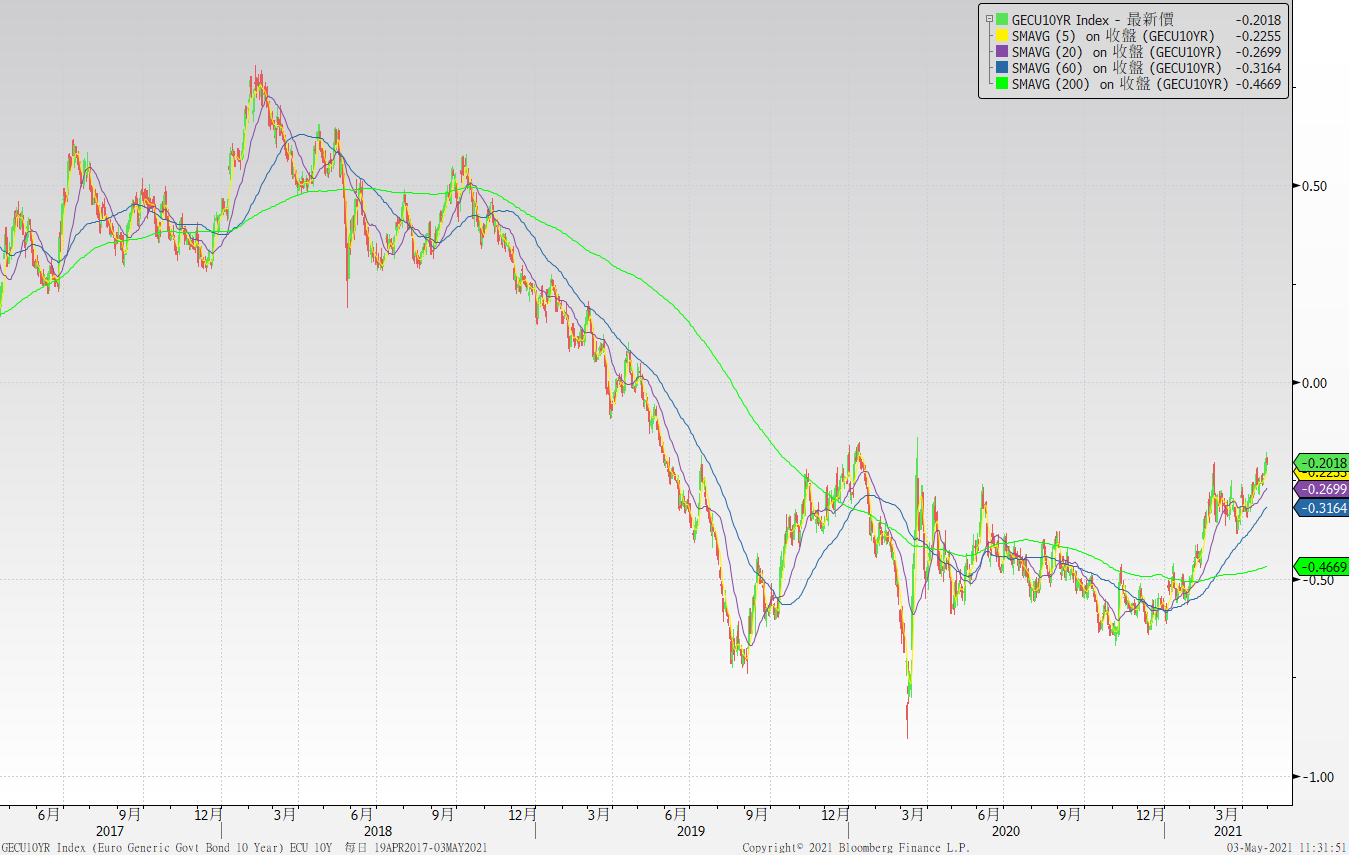 美債十年期利率走勢圖
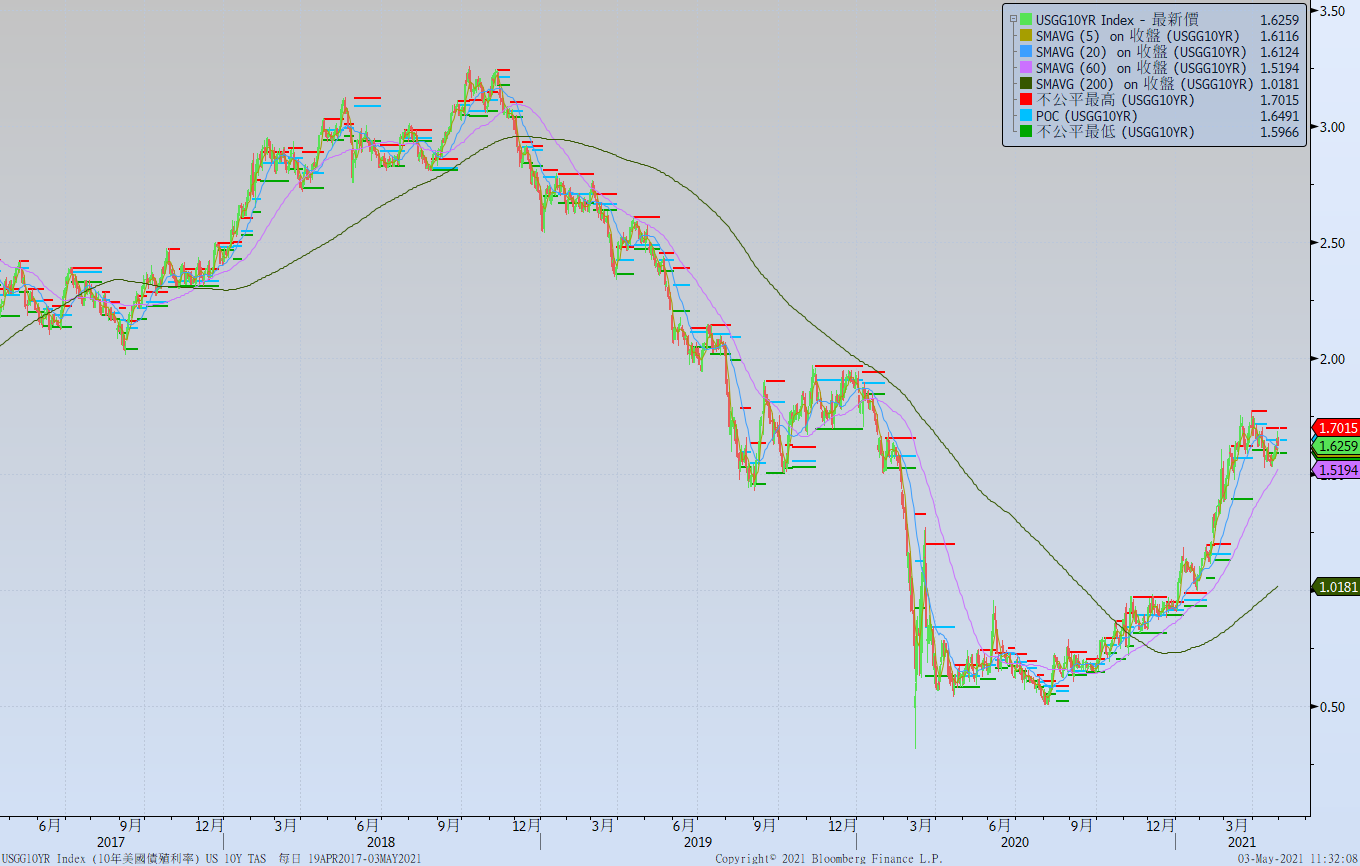 日債十年期利率走勢圖
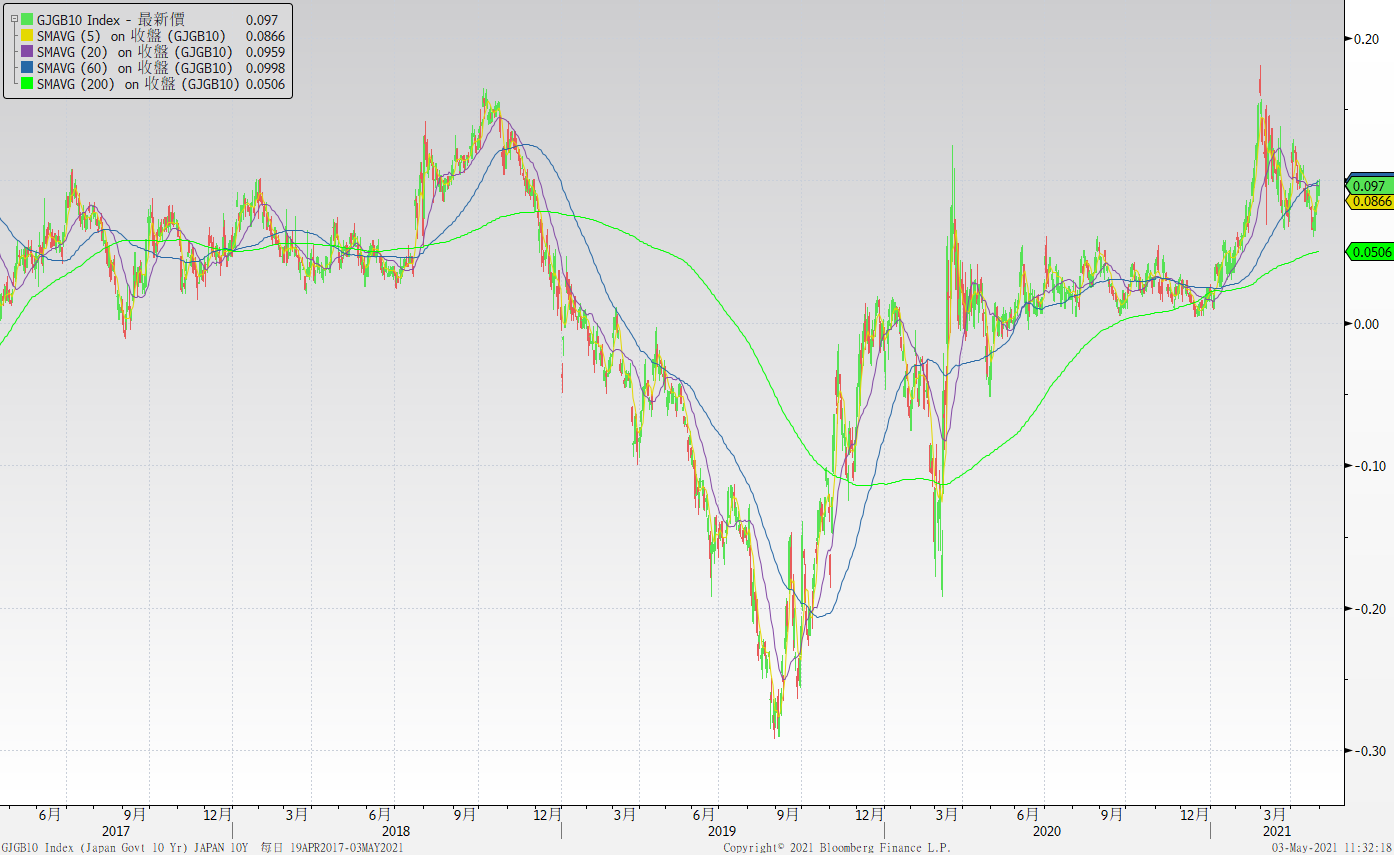 台債十年期利率走勢圖
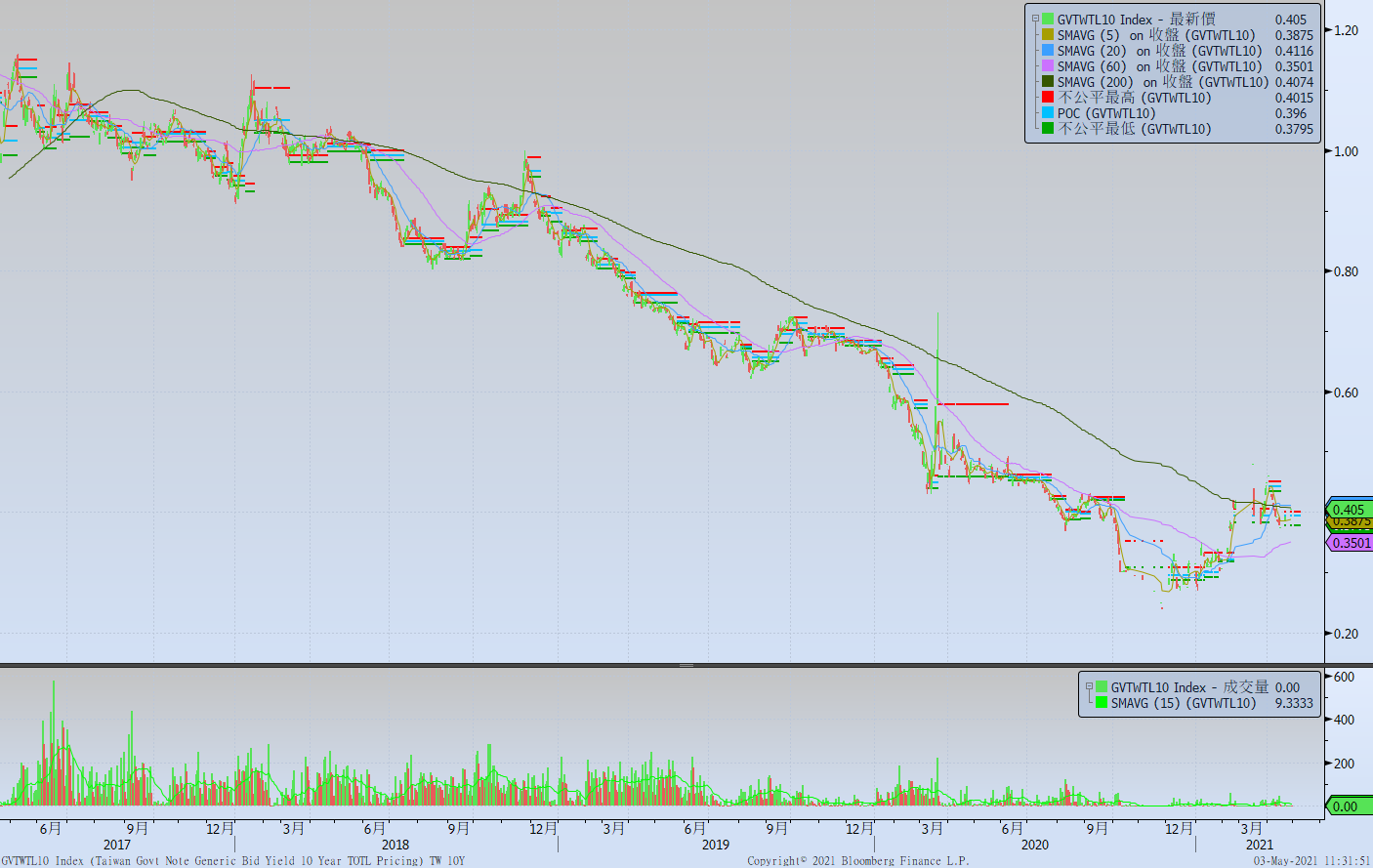 主要國家殖利率曲線
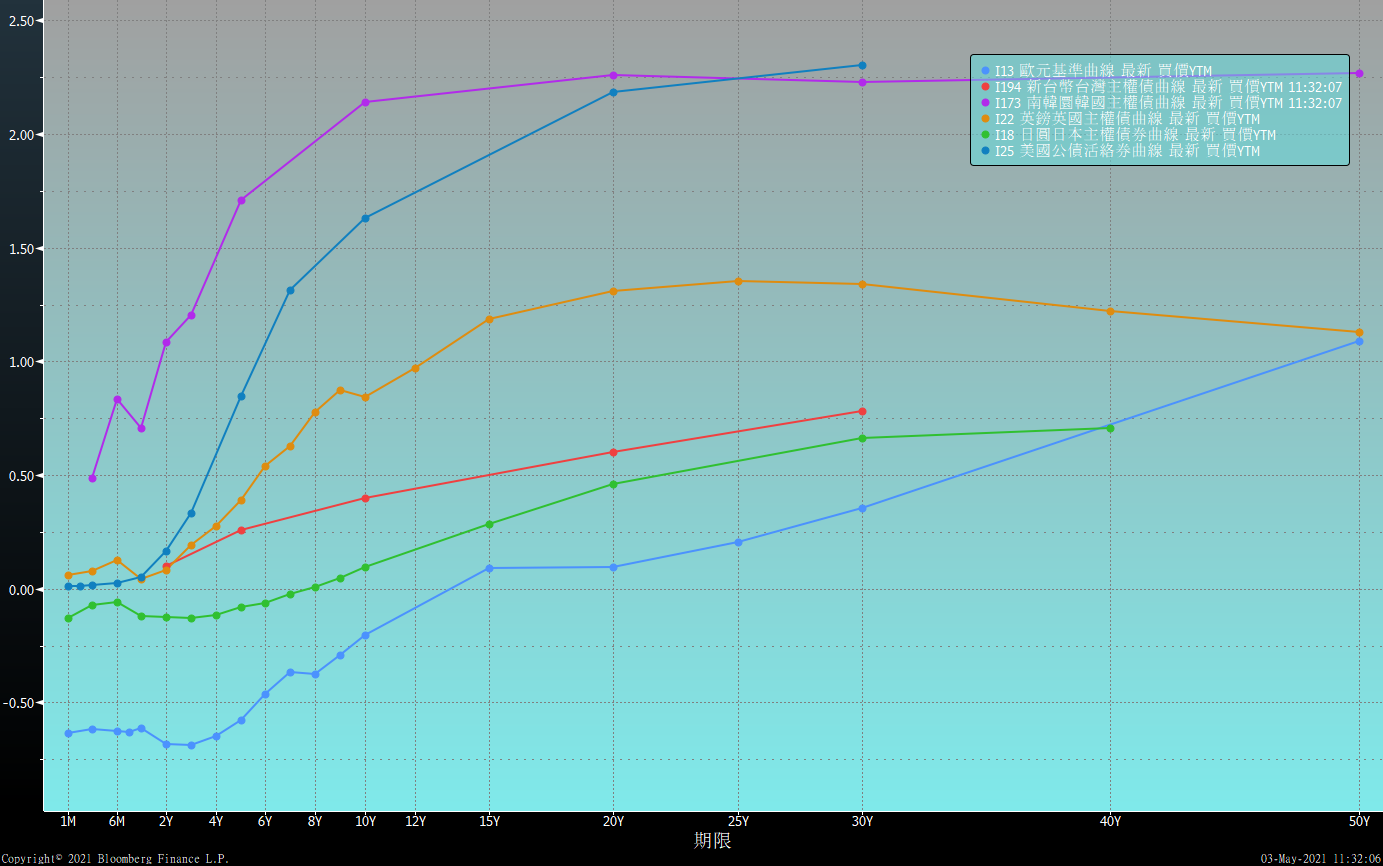 原物料指數
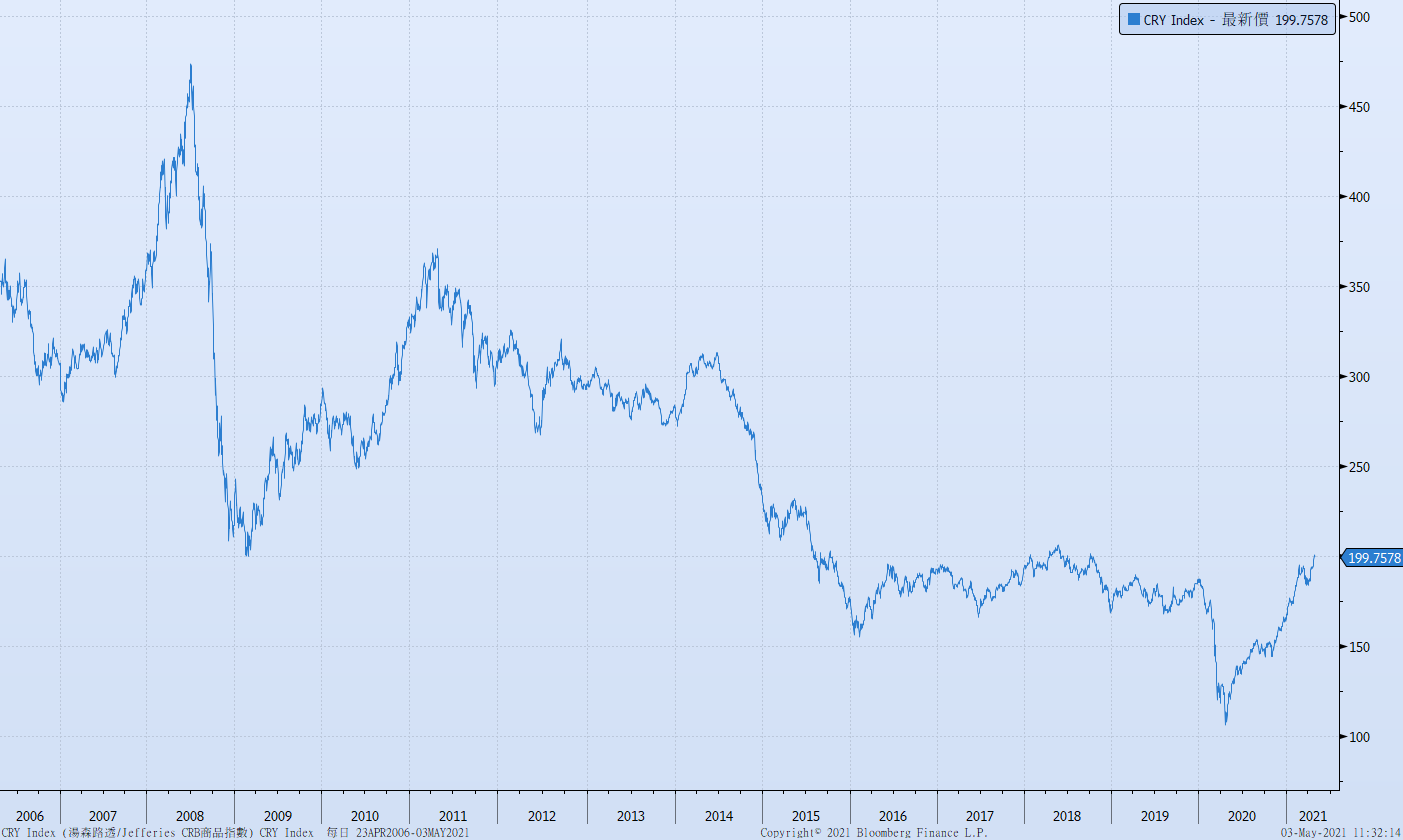 美國GDP成長率
密大消費信心
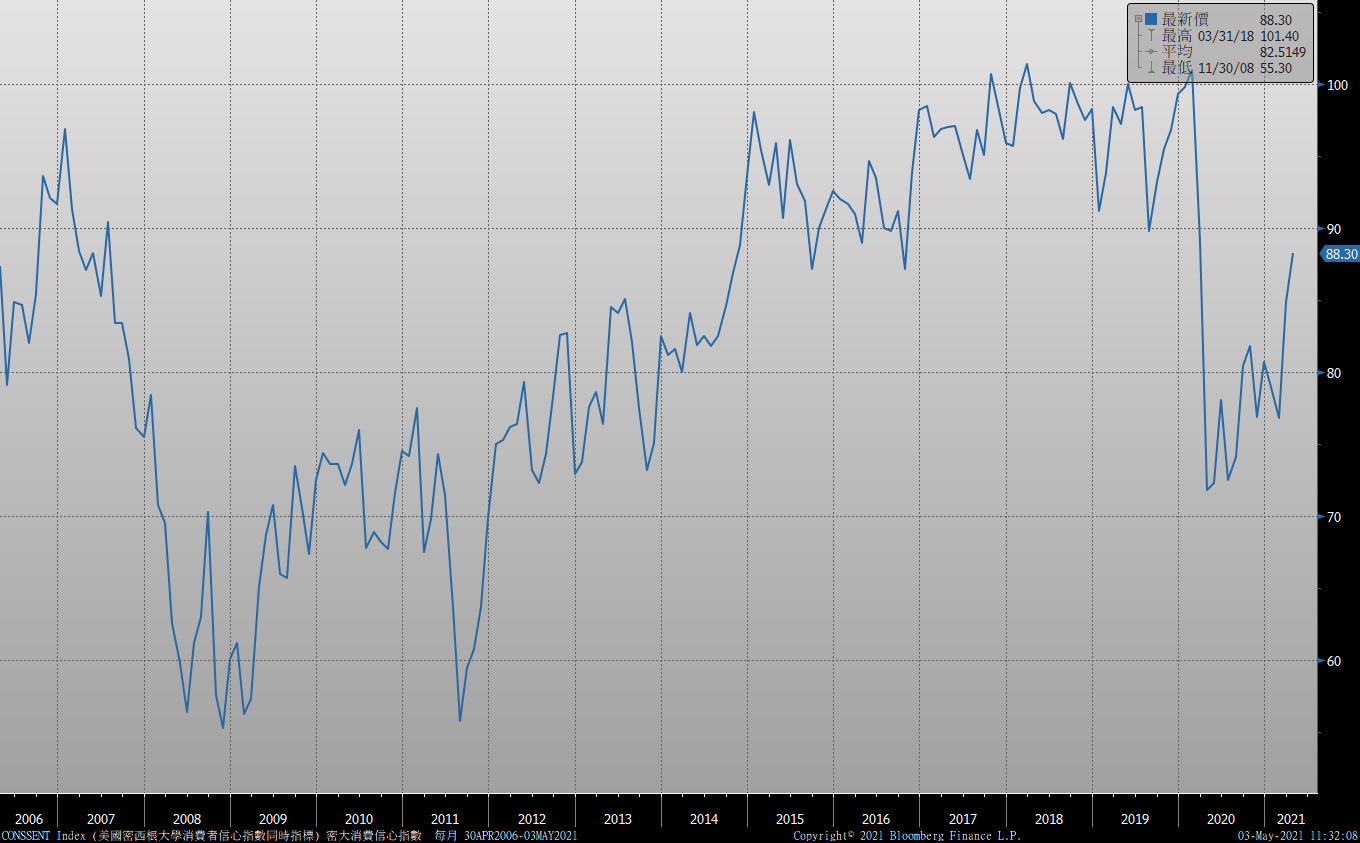 美國個人消費支出核心平減指數 經季調(年比)
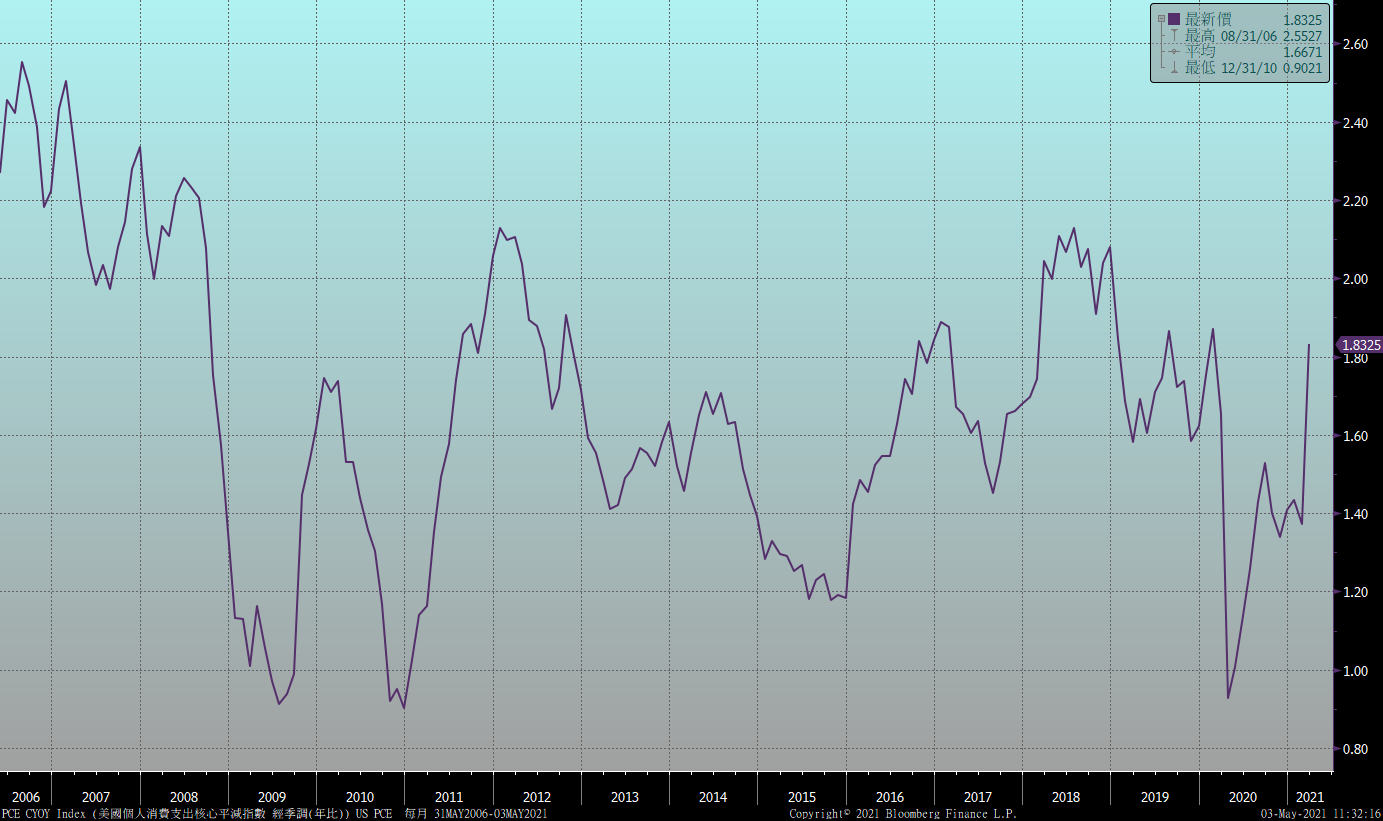 美國就業情況
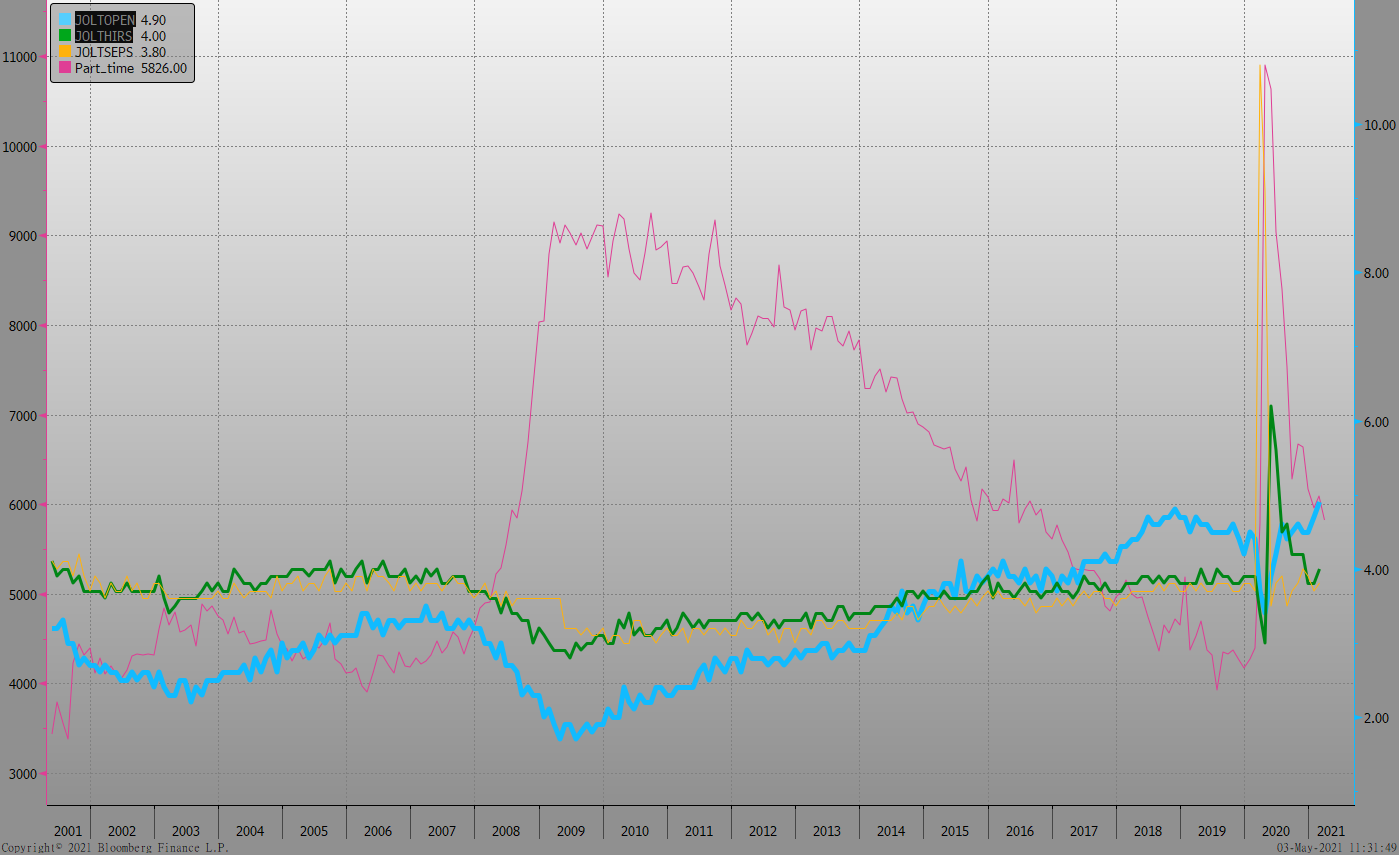 美國非農就業人數
美國新屋及成屋銷售
ISM指數
LIBOR OIS
經濟數據預報
市場展望
從利率走勢看，美債10y利率近期止漲後偏向整理，月線下彎後，可能與季線收斂，橫向整理的機會較大。
經濟數據方面，即將公布美國3月工廠訂單4月ISM服務業指數、四月就業報告，歐元區4月Markit數據。預期經濟數據較前期改善，然而開發中國家疫情嚴峻，對近期經濟復甦造成影響。台債操作上，10y公債新券在近期將標售，利率有可能較前次標售高，但預估漲幅有限。美債10y利率近期可能走盤跌格局，短線應該有支撐，若有購債需求，可酌量進場。